Partager et valoriser sa recherche
CM 4 – Collège doctoral USMB – 16/03/23
Michel Encrenaz, Christelle SERRA
Plan du cours
Identifier les thèses sur le même sujet
Blogs et réseaux sociaux pour chercheurs
Gérer son identité numérique
Notions de bibliométrie
CM 4 – Partager et valoriser sa recherche  – Collège Doctoral USMB – Michel Encrenaz, Christelle Serra
2
16/03/2023
Se faire connaitre, nouer des contacts
Sans attendre la soutenance, 
il est utile de prendre place dans les réseaux de chercheurs pour faire connaitre son travail, et commencer à le valoriser.
CM 4 – Partager et valoriser sa recherche  – Collège Doctoral USMB – Michel Encrenaz, Christelle Serra
3
16/03/2023
Identifier les thèses sur le même sujet
Identifier des personnes travaillant sur un sujet proche du votre vous permettra de nouer des contacts et de vous créer un réseau. Ce qui est essentiel durant l’ensemble du parcours doctoral.
CM 4 – Partager et valoriser sa recherche  – Collège Doctoral USMB – Michel Encrenaz, Christelle Serra
4
16/03/2023
Les thèses françaises
Theses.fr
moteur de recherche des thèses de doctorat françaises (soutenues et en préparation).
HAL Thèses (TEL) 
plateforme d'auto-archivage des thèses de doctorat et habilitations à diriger des recherches.
SUDOC 
catalogue des bibliothèques des établissements de l'enseignement supérieur.  Recense l'ensemble des thèses produites en France depuis 1972 (papier et/ou électroniques)
Utiliser la "recherche avancée" et limiter à "Type de publications = thèses".
Pour compléter votre recherche : 
indiquer "thèse" dans le champ "Note de thèse" permet de trouver les thèses en version de soutenance mais aussi les versions remaniées des éditeurs commerciaux, 
ou indiquer "thèses et écrits académiques" dans le champ "Mot-sujet" pour trouver également des mémoires et HDR. 
+ Guide ABES / Guide Paris 3
CM 4 – Partager et valoriser sa recherche  – Collège Doctoral USMB – Michel Encrenaz, Christelle Serra
5
16/03/2023
Les thèses étrangères
DART Europe  
portail européen des thèses électroniques en libre accès.
NDLTD
organisation internationale pour la promotion des thèses électroniques à travers le monde. Son catalogue répertorie plus de 6 millions de thèses.
--> Dans le menu "ETD Search", cliquer sur "Gobal ETD Seach" pour interroger le catalogue ou sur "Find ETDs" pour obtenir une liste de moteurs de recherche par pays
OATD
moteur de recherche permettant de trouver des thèses en libre accès publiées dans le monde entier.

Exercice incontournable (suite) : cherchez des thèses sur un sujet proche du vôtre
+ Guide Paris 3
CM 4 – Partager et valoriser sa recherche  – Collège Doctoral USMB – Michel Encrenaz, Christelle Serra
6
16/03/2023
La "blogosphère"
Les blogs sont en concurrence avec les réseaux sociaux, mais ils conservent tout leur intérêt.
CM 4 – Partager et valoriser sa recherche  – Collège Doctoral USMB – Michel Encrenaz, Christelle Serra
7
16/03/2023
Les blogs
Pour  
Suivre l'actualité d'une discipline: colloques, débats en cours Les domaines connexes
Suivre tout ce qui concerne la médiatisation d'une discipline

En particulier, pour les sciences sociales, le site OpenEdition (CNRS, EHESS, etc.) permet aux laboratoires et aux chercheurs de communiquer sur leurs recherches.
CM 4 – Partager et valoriser sa recherche  – Collège Doctoral USMB – Michel Encrenaz, Christelle Serra
8
16/03/2023
Les réseaux sociaux pour chercheurs
Nous ne parlerons pas de Facebook, Twitter, et LinkedIn (il existe un groupe LinkedIn de l'école SISEO)
Mais de réseaux sociaux spécialisés.
CM 4 – Partager et valoriser sa recherche  – Collège Doctoral USMB – Michel Encrenaz, Christelle Serra
9
16/03/2023
Les réseaux sociaux spécialisés
Academia: apprécié par les chercheurs SHS
ResearchGate: apprécié par les chercheurs en sciences exactes
Mendeley: le point fort est la bibliographie

Créez un compte sur un réseau de votre choix. Les chercheurs de votre laboratoire sont-ils sur ce réseau?
CM 4 – Partager et valoriser sa recherche  – Collège Doctoral USMB – Michel Encrenaz, Christelle Serra
10
16/03/2023
Les réseaux sociaux spécialisés
Quelle utilisation? 
se faire connaitre
échanger avec d'autres chercheurs, prendre facilement des contacts
accéder à leurs publications (fonctionnalité très développée sur Mendeley / le moteur de recherche de ResearchGate cherche à la fois dans les publications déposées par les membres et dans des bases de données externes)
Suivre l'activité des chercheurs du domaine (lorsqu'un contact dépose une nouvelle publication on est averti par un mail)
également: voir des statistiques de consultation des articles que l'on a déposé
CM 4 – Partager et valoriser sa recherche  – Collège Doctoral USMB – Michel Encrenaz, Christelle Serra
11
16/03/2023
Les réseaux sociaux spécialisés
Avantages 
le dépôt est simple et rapide, il renforce la visibilité sur GoogleScholar. 
Beaucoup de chercheurs sont présents sur ces réseaux et les utilisent parfois comme un véritable outil de travail
Inconvénients 
Il s'agit de sociétés privées à but lucratif
Le statut juridique des documents déposés n'est pas toujours clair. 
La pérennité du dépôt n'est pas garantie.
Tout le monde peut s'inscrire, et déposer ce que bon lui semble, sans contrôle.
CM 4 – Partager et valoriser sa recherche  – Collège Doctoral USMB – Michel Encrenaz, Christelle Serra
12
16/03/2023
Gérer son identité numérique
Blogs, réseaux sociaux spécialisés, archives ouvertes, permettent de développer rapidement votre présence sur le web. Cet ensemble d'informations vous concernant doit être organisé de façon à ce que vous soyez clairement identifié (éviter les éventuels problèmes d'homonymie) et que l'ensemble de vos activités de recherche soit facilement accessible. Il s’avère donc essentiel de bien gérer votre identité numérique.
CM 4 – Partager et valoriser sa recherche  – Collège Doctoral USMB – Michel Encrenaz, Christelle Serra
13
16/03/2023
Identité numérique : définition
« L’identité numérique est constituée de la somme des traces numériques se rapportant à un individu :
des traces « profilaires» correspondant à ce que je dis de moi (qui suis-je ?)
des traces « navigationnelles » qui renseignent sur les sites que je fréquente et sur lesquels je commente ou j’achète (comment je me comporte)
des traces inscriptibles et déclaratives - ce que je publie sur mon blog par exemple – qui reflètent directement mes idées et mes opinions (ce que je pense).»
ERTZSCHEID, Olivier. Qu’est-ce que l’identité numérique ? Enjeux, outils, méthodologies. Nouvelle édition [en ligne]. Marseille: OpenEditionPress, 2013 (généré le 22 février 2023). Disponible sur Internet: <http://books.openedition.org/oep/332>. ISBN: 9782821813380. DOI: https://doi.org/10.4000/books.oep.332.
CM 4 – Partager et valoriser sa recherche  – Collège Doctoral USMB – Michel Encrenaz, Christelle Serra
14
16/03/2023
Identité numérique : enjeux
Pour un chercheur, développer son identité numérique c’est :

Être visible de ses pairs et créer des opportunités d’échanges et de collaborations
Être visible des recruteurs et des financeurs
Faire connaître toutes ses activités 
Valoriser sa production scientifique pour augmenter son taux de citation, élargir son audience
Partager son expertise
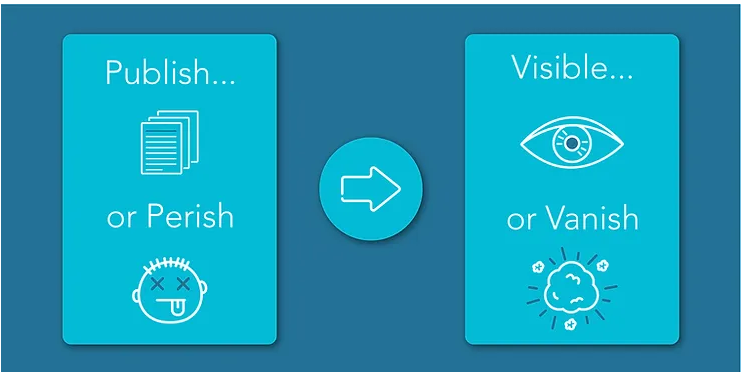 https://www.animateyour.science/post/visible-or-vanish
CM 4 – Partager et valoriser sa recherche  – Collège Doctoral USMB – Michel Encrenaz, Christelle Serra
15
16/03/2023
Gérer son identité numérique
Faites le point : cherchez votre nom sur Google

Etes-vous bien identifié comme chercheur ? 
Vos travaux sont-ils visibles? 
Avez-vous des homonymes ?
CM 4 – Partager et valoriser sa recherche  – Collège Doctoral USMB – Michel Encrenaz, Christelle Serra
16
16/03/2023
Gérer son identité numérique
Déterminez votre identité : quels noms et prénoms souhaitez-vous utiliser (surtout si vous avez des homonymes) ?

Choisissez un e-mail de référence (un mail pérenne)
Choisissez une ou plusieurs photos pour mettre sur vos CV et profils en ligne
Vérifiez et mettez à jour les informations sur lesquelles vous pouvez agir directement (votre page sur le site du laboratoire, votre page personnelle, vos CV et profils en ligne...)
Déposez vos productions en archive ouverte, sur HAL par exemple
Créez-vous des identifiants chercheurs afin d'être identifié de façon univoque et de valoriser vos productions 
+ Guide BU Evry + Guide Formadoc
CM 4 – Partager et valoriser sa recherche  – Collège Doctoral USMB – Michel Encrenaz, Christelle Serra
17
16/03/2023
Les identifiants chercheurs
"Un identifiant chercheur est un code alphanumérique unique pérenne attribué à tout auteur de produits de recherche. Ce code identifie de façon univoque l’auteur dans un environnement numérique donné" (Source: Coopist). 
Les identifiants chercheurs jouent un rôle important dans la construction de l'identité numérique. Ils permettent aux chercheurs d'être identifiés et dans le même temps de communiquer sur leurs activités en centralisant leurs productions.
CM 4 – Partager et valoriser sa recherche  – Collège Doctoral USMB – Michel Encrenaz, Christelle Serra
18
16/03/2023
Les identifiants chercheurs
Il existe plusieurs types d’identifiants chercheurs 
attribués automatiquement dès lors qu’une des publications du chercheur est signalée dans un catalogue de bibliothèque (ex : IdRef) 
créés par le chercheur lui-même (ex. IdHAL, ORCID) 
liés à une base de données (ex : ScopusId)…

Ils sont :
uniques
pérennes
interopérables
CM 4 – Partager et valoriser sa recherche  – Collège Doctoral USMB – Michel Encrenaz, Christelle Serra
19
16/03/2023
Les identifiants chercheurs: IdRef
IdRef (Identifiants et Référentiels pour l'Enseignement supérieur et la Recherche) 
est un référentiel d'autorités pour l'enseignement supérieur français 
développé l’ABES (Agence des Bibliothèques de l’Enseignement Supérieur)
L’identifiant IdRef auteur 
Permet d’éviter, dans les catalogues de l’ABES, les problèmes d’homonymie et de changement de nom, 
facilite la liaison entre un contributeur et ses publications.

Pour un chercheur, l’attribution d’un identifiant IdRef est automatique 
dès que sa thèse est soutenue et diffusée dans Theses.fr (donc au démarrage de la carrière scientifique) 
ou dès qu’il est identifié comme auteur dans un des catalogues de l’Enseignement Supérieur.
Exemple IdRef
CM 4 – Partager et valoriser sa recherche  – Collège Doctoral USMB – Michel Encrenaz, Christelle Serra
20
16/03/2023
Les identifiants chercheurs: IdHAL
L’idHAL est un identifiant 
Spécifique à l’archive institutionnelle française HAL. 
Il permet à un utilisateur connu comme auteur dans HAL de regrouper toutes ses formes auteurs (ex : Marie Dupont, M. Dupont, Marie Dupont-Martin, etc.) afin de rassembler toutes ses publications. 
La création d'un IdHal vous permettra de générer un CV HAL. 

Faire un dépôt dans HAL puis se créer un IdHal et un CV
Exemple de CV HAL
CM 4 – Partager et valoriser sa recherche  – Collège Doctoral USMB – Michel Encrenaz, Christelle Serra
21
16/03/2023
Les identifiants chercheurs: ORCID ID
Identifiant chercheur unique, permanent et international, attribué par ORCID, une organisation internationale à but non lucratif.



Permet au chercheur :
D’être identifié de façon univoque : évite les confusions de noms d’auteurs dans les publications : homonymie, règles de rédaction des éditeurs, changement de noms (Marie Dupont, M. Dupont, Marie Dupont Martin, Marie Dupont-Martin etc…)

De réunir sous un même profil tous ses produits de recherche
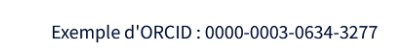 CM 4 – Partager et valoriser sa recherche  – Collège Doctoral USMB – Michel Encrenaz, Christelle Serra
22
16/03/2023
Les identifiants chercheurs: ORCID ID
A quoi peut-il servir?
A être identifié de façon pérenne : votre ORCID ID vous suit tout au long de votre carrière, peu importe où vous travaillez, qui vous finance, si votre nom change ou apparait sous différentes formes
A communiquer sur votre identité : S’enregistrer sur ORCID permet de générer un profil ORCID (page web que vous pouvez alimenter avec les rubriques composant votre identité : cursus d’enseignement, institutions d’affiliation, projets financés, sites internet… )
A communiquer sur vos activités : Dans votre compte ORCID vous allez pouvoir recenser toutes vos productions
A répondre à un appel à projet ou à une bourse : Certaines agences de financement demandent aux candidats de saisir leur identifiant ORCID dans le formulaire de candidature. 
A soumettre un article : De nombreux éditeurs scientifiques intègrent l’identifiant ORCID dans leur système de soumission d’articles. L’ORCID ID est alors relié à l’article soumis et affiché dans l’article.
CM 4 – Partager et valoriser sa recherche  – Collège Doctoral USMB – Michel Encrenaz, Christelle Serra
23
16/03/2023
Les identifiants chercheurs: ORCID ID
Comment alimenter votre Orcid avec vos publications?
Manuellement
Via un import depuis des bases de données ou réservoirs d’archives ouvertes : ORCID est interopérable avec HAL, ArXiv mais aussi WOS, Scopus, Pub Med…
Vous pouvez récupérer des références bibliographiques via les bases de données où se trouvent référencées vos publications. 
Pour créer un lien entre votre identifiant ORCID et une base de données, il faut autoriser ORCID à interagir avec la base concernée (pour une seule fois ou de manière permanente).
CM 4 – Partager et valoriser sa recherche  – Collège Doctoral USMB – Michel Encrenaz, Christelle Serra
24
16/03/2023
Les identifiants chercheurs: ORCID ID
Comment l’obtenir ? Remplir le formulaire d’inscription sur https://orcid.org/	
Bonnes pratiques :
Utilisez une adresse mail pérenne
Indiquez vos autres identifiants chercheurs
Renseignez dans le détail votre profil ORCID
Importez vos publications depuis HAL ou une autre base
Utilisez votre ORCID pour communiquer sur votre parcours et vos productions (pensez à l’indiquer dans votre signature mail, sur votre page perso etc.)
Si ce n'est pas encore fait, se créer un ORCID ID
+ Zoom sur ORCID
CM 4 – Partager et valoriser sa recherche  – Collège Doctoral USMB – Michel Encrenaz, Christelle Serra
25
16/03/2023
Notions de bibliométrie
La bibliométrie est utilisée pour évaluer l’importance des publications (revues, articles) 
Elle joue un rôle de plus en plus important dans l’évaluation des institutions et des chercheurs
CM 4 – Partager et valoriser sa recherche  – Collège Doctoral USMB – Michel Encrenaz, Christelle Serra
26
16/03/2023
Bibliométrie – Facteur d’impact d’une revue
Le "facteur d'impact" est l'indicateur le plus utilisé 
Principe 
pour une revue donnée on liste les articles publiés durant les années N-1 et N-2
on cherche dans un corpus de revues toutes les citations des articles au cours de l'année N.
on calcule le facteur d'impact de la revue en divisant le nombre de citations obtenu par le nombre d'articles publiés dans la revue durant N-1 et N-2
Le facteur d'impact de la revue est donc 
un nombre moyen de citations par article, 
dans un corpus de revues 
dans les 2 années qui suivent la publication
CM 4 – Partager et valoriser sa recherche  – Collège Doctoral USMB – Michel Encrenaz, Christelle Serra
27
16/03/2023
Bibliométrie – Le JCR
Le Journal Citation Report publie chaque année 
le facteur d'impact des principales revues scientifiques
établi à partir d'un corpus de revues sélectionnées pour leur pertinence 

L'une des critiques les plus fréquentes faites au facteur d'impact: 
les revues anglo-saxonnes sont favorisées par le choix du corpus
CM 4 – Partager et valoriser sa recherche  – Collège Doctoral USMB – Michel Encrenaz, Christelle Serra
28
16/03/2023
Bibliométrie – Le H index
Des indicateurs bibliométriques sont également utilisés pour évaluer l'activité d'un chercheur ou d'un laboratoire
L'indice h (h index, indice de Hirsch) tient compte à la fois 
du nombre d'articles publiés par le chercheur 
du nombre de citations de chaque article (dans un corpus de revues). 
Soit, pour faire simple: un chercheur avec un indice h a publié h articles qui ont été cités au moins h fois.
Quelques règles pour optimiser son h index
veiller à son identité numérique (pour que toutes les publications soient prises en compte sans ambiguïté), 
publier régulièrement (si possible) plutôt que par à coups. 
+ BD sur la bibliométrie (7 pages) + Guide Formadoct
CM 4 – Partager et valoriser sa recherche  – Collège Doctoral USMB – Michel Encrenaz, Christelle Serra
29
16/03/2023
Des questions ?
CM 4 – Partager et valoriser sa recherche  – Collège Doctoral USMB – Michel Encrenaz, Christelle Serra
30
16/03/2023
Nous contacter
Christelle Serra: christelle.serra@univ-smb.fr 
Michel Encrenaz : michel.encrenaz@univ-smb.fr 

Et sur question-bu@univ-smb.fr
CM 4 – Partager et valoriser sa recherche  – Collège Doctoral USMB – Michel Encrenaz, Christelle Serra
31
16/03/2023